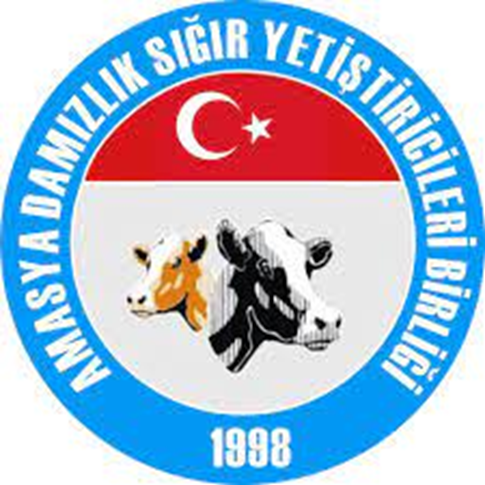 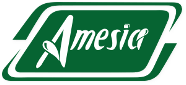 HASSAS TARIM ve OTOMATİK DÜMENLEME


Emrah Yıldırım
eyildirim@amasyadsyb.org
İçerik
Hassas Tarım Nedir?
Neden Hassas Tarım?
Hassas Tarım Deyince;
Akıllı Sensörler
Nedir? Nasıl Kullanılır?
Kullanım Alanları 
Nesnelerin İnterneti
Nedir? Nasıl Kullanılır?
Örnekler
4. Gelecekte Bizi Neler Bekliyor?
Verim Haritalama
Nedir? Nasıl Kullanılır?
GPS sistemi
Otomatik Dümenleme
Nedir? Nasıl Kullanılır?
Oluşturan Ekipmanlar
HASSAS TARIM NEDİR?
NEDEN HASSAS TARIM ?
Neden Hassas Tarım?
Düşük Maliyet
 %15 gübreden - %15 yakıttan - %20 ilaçtan
 Yüksek Verim
 Verimin Kalitesinde Artış
 Birim Alanda Yetiştirilen Ürün Miktarında Artma
 Zamandan Tasarruf
 İş Gücünden Tasarruf
 Temiz Çevre
HASSAS TARIM DEYİNCE?
[Speaker Notes: HASSAS TARIM DEYİNCE AKLINIZA NELER GELİYOR?
SİZCE NASIL YAPILIR BU HASSAS TARIM?]
Hassas Tarım Deyince;
Akıllı Sensörler
Verim Haritalama
Nesnelerin İnterneti
Otomatik Dümenleme
Akıllı Sensörler
Hayatımızın her alanında işimizi kolaylaştıran ve bizi yönlendiren araçlardır.
Akıllı Sensörler;
Kullanım Alanları
Ekim
Gübreleme
Hasat
Nesnelerin İnterneti
İnternete bağlanabilen ve belirli bir miktar veriyi hafızasında tutabilen  nesnelere ‘Nesnelerin İnterneti’ diyoruz.
Verim Haritalama
.
Arazinin her metrekaresinden aldığımız verim miktarını görebildiğimiz ve hesaplayabildiğimiz bir harita sistemi.
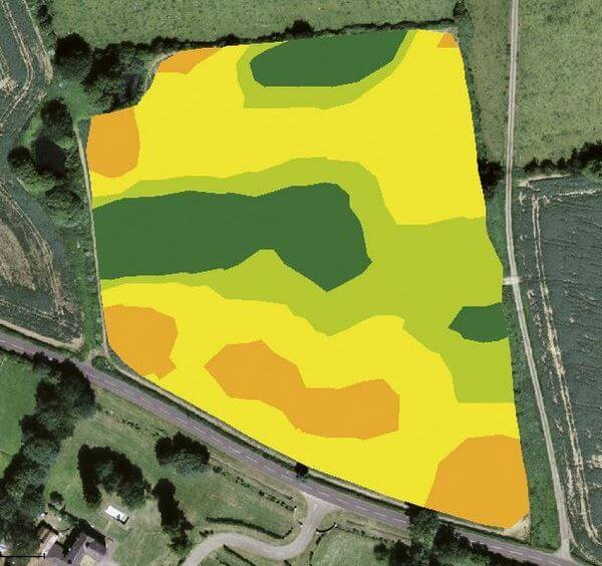 OTOMATİK DÜMENLEME
Otomatik Dümenleme
Otomatik Dümenleme Nedir?
 Oluşturan Ekipmanlar
Uydu Alıcısı
Ekran
Direksiyon
 Kullanım Şekilleri
Sim kart
RTK(Baz İstasyonu)
Doğrudan Uydudan Veri Alarak
Faydaları
Otomatik Dümenleme Sistemi Nedir?
Herhangi bir sürücüye ihtiyaç duymadan bir tarım makinasını belirlenen rotada hareket etmesini sağlayan sistemdir.
Otomatik Dümenleme Sistemi Nasıl Çalışır?
GPS (Küresel Konulama Sistemi)
Yeni SF3 sinyali, geçişten geçişe +/- 3 cm’lik doğruluk ve 9 aylık sezon içi yinelenebilirlik sunar. Çekme gücü SF2’den 4 kata kadar daha hızlıdır. Böylece sıra başında beklemeden veya kaliteden ödün vermeden arazide daha uzun süre çalışabilirsiniz.
En iyi giriş düzeyi sinyal şimdi daha iyi
Önceden +/- 23 cm olarak iyileştirilen 
geçişten geçişe doğruluktan 
faydalanabilirsiniz.
Ücretsizdir ve GLONASS dahildir.
GRUP ÇALIŞMASI
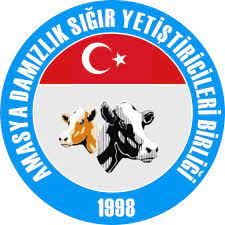 Teşekkür ederim

Emrah Yıldırım
eyildirim@amasyadsyb.org